Правапіс складаных назоўнікаў і прыметнікаў
ЛЕКЦЫЯ-ПРЭЗЕНТАЦЫЯ 
па БЕЛАРУСКАЙ МОВЕ

для слухачоў 
падрыхтоўчага аддзялення 
і падрыхтоўчых курсаў

Складальнік  –   
дацэнт кафедры 
давузаўскай падрыхтоўкі 
і прафарыентацыі 
С.В. Чайкова
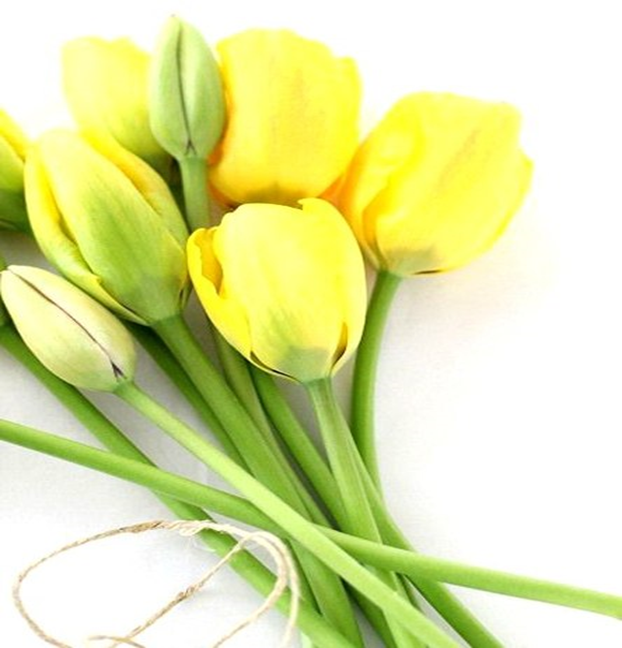 План
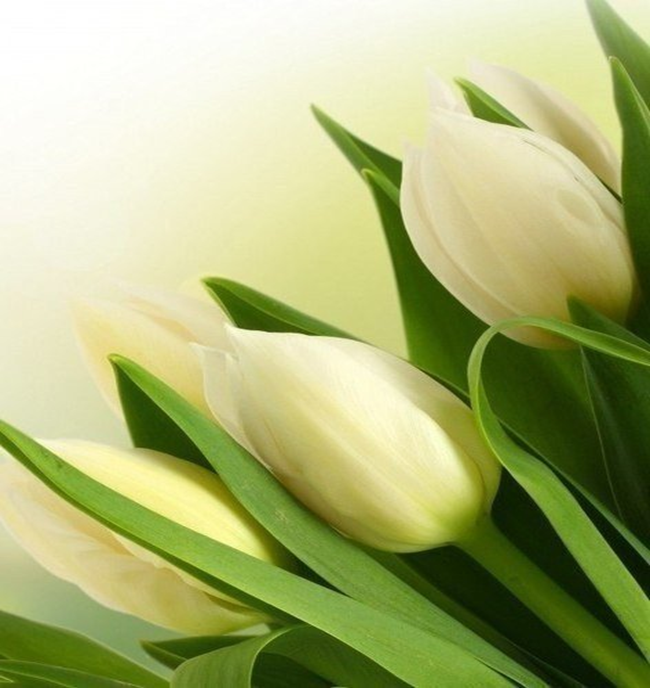 1. Правапіс складаных назоўнікаў:	а) разам;	б) праз злучок.2. Правапіс складаных прыметнікаў:	а) разам;	б) праз злучок.
Цюльпан –
шматгадовая травяністая 
цыбульная расліна сямейства
лілейных
з буйнымі кветкамі рознай 
формы 
і афарбоўкі
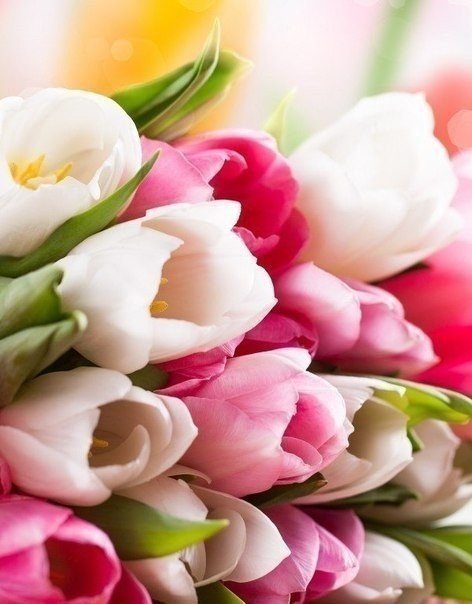 1. Правапіс складаных назоўнікаў:а) разам
Пішуцца разам складаныя назоўнікі:
утвораныя з дапамогай злучальных
галосных: е/я: жыццеапісанне, краявід; а/ό: хлебароб, часόпіс, Чарнόбыль; 
з першай іншамоўнай часткай тыпу авія,
агра-, антрапааўта-, аэра-, бія-, вела-, заа-, геа-, гідра-, грос-, інфра-, квазі-, кіна-, мана-, макра, метэа, мікра-, мота-, неа-, пан-, полі- (палі-), пост-, псеўда-, радыё-, тэле-, стэрэа-, ультра-, хрома-, хлор-, фота-, фтор-, электра-: авіяматор, аэрапорт, кіназорка, тэлеатэлье, постмадэрнізм, радыёфакт, электраапаратура; (таксама як з прыстаўкамі  анты-, архі-, між-, звыш- і інш.): антыфашыст, архіепіскап); 
з часткай контр-, якая мае значэнне
‘проці’: контрудар, контрразведчык;
адзінка вымярэння працадзень;
агульныя словы з часткай паў-: паўяблыка,
паўлімона, паўстакана;
 першай часткай якіх з’яўляюцца дзеясловы
загаднага ладу на -і, -ы: сарвігалава, пакацігарошак;
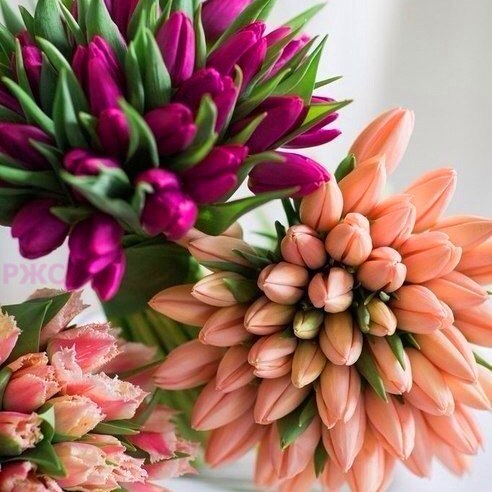 1. Правапіс складаных назоўнікаў:а) разам (працяг)
з першай часткай – лічэбнікам: пяцігодка, стагоддзе;

з першай часткай: мала-, многа-, шмат- сама-, узаема-: мнагабор’е, шматзначнасць, самааддача, узаемапавага;

складанаскарочаныя назоўнікі: медпункт – мед(ыцынскі) пункт, палітінфармацыя – паліт(ычная) інфармацыя, калгас – кал(ектыўная) гас(падарка);

геаграфічныя назвы з другой часткай -град, -горск, -бург, -паль: Калінінград, Светлагорск, Салігорск, Санкт-Пецярбург, Марыупаль;

большасць геаграфічных назваў з першай часткай: Нова (Нава)-, Стара-: Наваполацк, Старабеліца;

назвы населенных пунктаў з першай часткай Верхне- (Верхня)-: Верхнядзвінск.
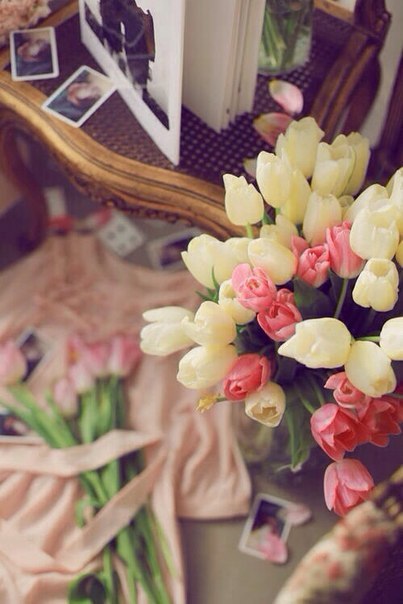 1. Правапіс складаных назоўнікаў:б) праз злучок
якія складаюцца з двух самастойных слоў (без злучальнай галоснай) і маюць значэнне аднаго слова: вагон-рэстаран, сон-трава;
з першай іншамоўнай часткай: віцэ-, обер-, лейб-, унтэр-, штаб-, экс-, міні-, максі-: штаб-кватэра, віцэ-прэм’ер, экс-чэмпіён, максі-паліто; 
а таксама Анты-, каля яна далучаецца да ўласнага назоўніка: Анты-Дзюрынг;
словы з часткай контр-, якая не мае значэнне ‘проці’: контр-адмірал;
адзінкі вымярэння: тона-кіламетр, койка-месца;
уласныя назвы з часткай паў-: паў-Беларусі, паў-Гомеля;
складаны назоўнік перакаці-поле;
з першай часткай – лічэбнікам, напісаным лічбамі: 100-годдзе;
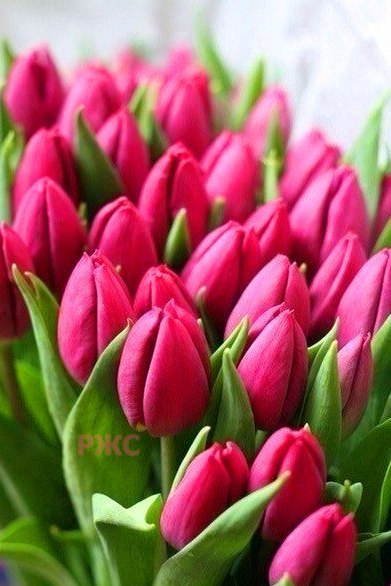 1. Правапіс складаных назоўнікаў:б) праз злучок (працяг)
іншамоўныя назвы прамежкавых напрамкаў 
свету: норд-ост, зюйд-вест; 

назвы палітычных партый, іх плыней і 
прыхільнікаў: сацыял-імперыялізм, нацыянал-ліберал;

словы з аднаслоўнымі прыдаткамі, якія не 
з’яўляюцца імёнамі асобы: горад-герой, сон-трава;

словы-сінонімы: чэсць-хвала, хлеб-соль;

складаныя імёны і прозвішчы: Жан-Жак, 
Дунін-Марцінкевіч, Бічэль-Загнетава, 
Доўнар-Запольскі;

некаторыя геаграфічныя назвы з першай 
часткай Нова-, Стара-: Нова-Багданава, Стара-Канстанцінаў;

назвы населенных пунктаў з першай часткай 
Усць-, Верх: Усць-Кут, Верх-Ілімск.
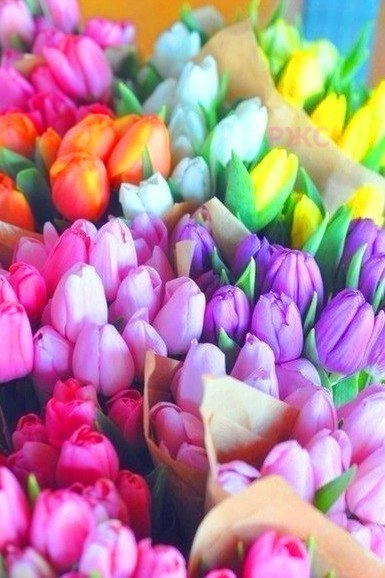 2. Правапіс складаных прыметнікаў:а) разам
Прыметнікі, утвораныя:
ад складаных назоўнікаў, якія пішуцца разам: земляробчы, новасібірскі;
ад спалучэння прыметніка з назоўнікам, дзе адно слова падпарадкавана другому: народнагаспадарчы (народная гаспадарка), лёгкапрамысловы (лёгкая прамысловасць);
ад спалучэння “прыслоўе + прыметнік”, калі яны абазначаюць адно паняцце: вечназялёныя, яркаасветлены, глыбокапаважаны;
ад спалучэння “прыслоўе + дзеепрыметнік”, калі яны абазначаюць адно паняцце: свежавымытая падлога, свежаскошаная трава;
ад лічэбніка і прыметніка: пяцігадовы, дваццацілітровы;
ад дзвюх асноў, якія ўжываюцца ў якасці тэрмінаў: стараславянская мова;
ад трох асноў: паравозавагонабудаўнічы завод
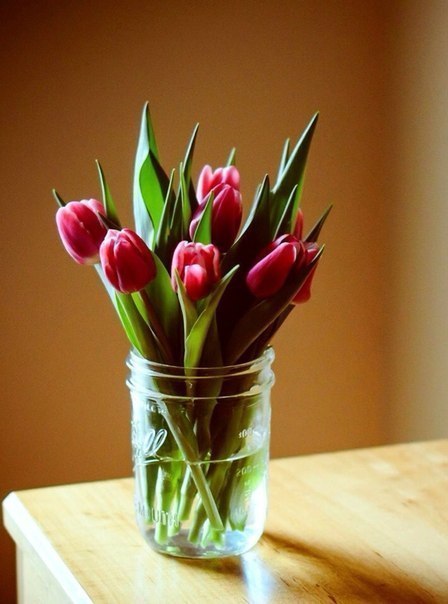 2. Правапіс складаных прыметнікаў:а) праз злучок
Пішуцца праз злучок прыметнікі ўтвораныя: 
ад складаных назоўнікаў, якія пішуцца праз злучок:    Буда-Кашалёўскі райвыканкам, 
усць-ілімскія вуліцы;
ад дзвюх і больш асноў, якія абазначаюць раўнапраўныя паняцці (паміж імі можна паставіць злучнік і):  геолага-геаграфічны факультэт, 
руска-беларускі-англійскі слоўнік;
прыметнікі, якія перадаюць якасці з дадатковым адценнем або адценні колеру: 
 кісла-салодкі, светла-зялёны, барвова-чырвоны;
ад прыметніка з лічэбнікам, напісаным лічбамі: 
	5-гадовы, 20-літровы, 30-градусны;
прыметнікі з першай часткай усходне-, заходне-, паўднёва-, паўночна-, якія ўваходзяць у склад геаграфічных назваў ці абазначаюць прамежкавыя напрамкі свету: 
Усходне-Еўрапейская раўніна, Паўднёва-Афрыканская рэспубліка, паўднёва-заходні;
ад спалучэння імя і прозвішча: 
рамен-раланаўскі, леў-талстоўскі
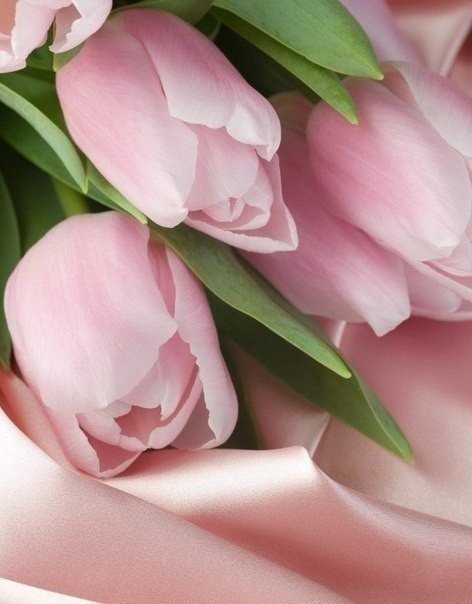 Дзякуй за ўвагу!
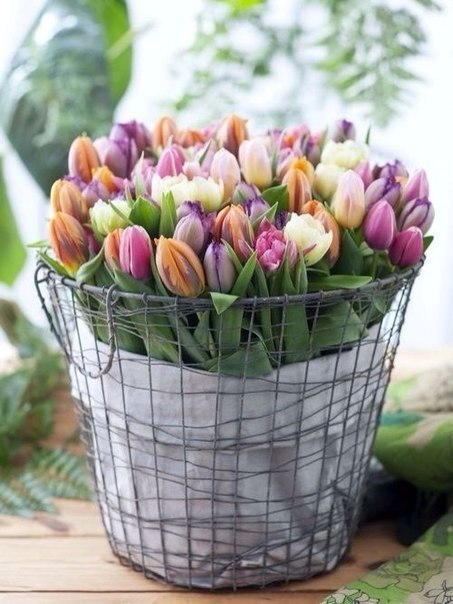